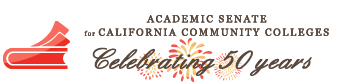 Legislation and the Budget Cycle 2020:What Has Happened and What Is Coming
Dolores Davison, ASCCC Vice President
John Govsky, Cabrillo College
Breakout Description
Last year saw a flurry of legislation around community colleges, much of which may impact adjunct faculty.  In addition, new bills have been introduced that also may change the roles of adjunct faculty.  From the potential of maternity leave, to discussions of an increase in the amount of load an adjunct can teach, to how reemployment is dealt with at institutions, it is vitally important that adjunct faculty are aware of what is coming through the legislature and how it may impact their lives.  Join us for this interactive session on legislation past, present, and future.
Overview
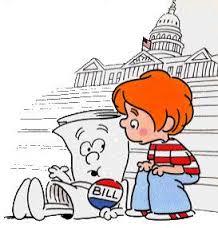 Role of the ASCCC in legislation and the budget 
Current legislative and budget cycles
Local advocacy and getting involved at the state level
What is the ASCCC Role?
Legislation and Advocacy Committee 
Letters in Opposition or Support 
Resolutions
Legislative Visits  
Legislative Advocacy Day 
ICAS Advocacy Day 
Info to Local Legislation Liaisons
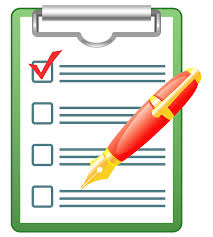 The Legislative Cycle – Part 1
January – February
A bill is introduced by member of Senate (numbered as SB) or Assembly (numbered as AB). 
March – May
Amendments – revisions, improvements
Committees hearings 
Education, Appropriations (fiscal) 
Last week of May
Bills that make it through go to the floor of the house for vote
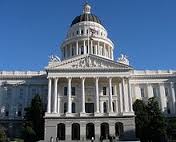 The Legislative Cycle – Part 2
June – August
Same process is repeated in other house 
September
Concurrence 
If both houses pass the bill then it moves onto the Governor’s desk
October ☛ Governor’s Desk
Veto – reject the bill
Sign – make the bill into law
Ignore – bill becomes law**
House override – 2/3 vote of both houses
Bills go into effect 1 January unless otherwise noted
Key Committees to Watch
Assembly and Senate have similar structures
Committee on Higher Education
Multiple subcommittees on budget and other aspects of Higher Ed
Committee on Higher Ed and the Judiciary
Committee on the Budget
Appropriations 
The Suspense File
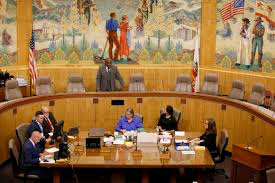 Bills That We Watched in 2019
AB 2 (Santiago) College Promise – Chaptered 
AB 30 (Holden) Dual Enrollment – Chaptered 
AB 130 (Low) CPEC Reboot – Vetoed 
AB 302 (Berman) Homeless Student Parking – 2 Year Bill
AB 1460 (Weber) Ethnic Studies – Held in committee 
AB 1658 (Carrillo) Teacher Credentialing – Vetoed 
AB 1727 (Weber) CDCP Courses – Vetoed 
SB 3 (Allen) CPEC Reboot – Dead in committee 
SB 291 (Leyva) Financial Aid – 2 Year Bill 
SB 462 (Stern) Forestland Restoration Program – Held in committee
Bills Last Year with Direct Impact on Working Conditions
AB 897 (Medina) would increase the percentage of hours part-time faculty may teach from 67% to up to 85% of the hours per week a full-time employee having comparable duties – moved to a second committee reading yesterday (23 January 2020)
SB 777 (Rubio) would require a community college district that has less than 75% of its hours of credit instruction taught by full-time instructors to make, at a minimum, an annual 10% reduction in the district’s deficit, defined as the gap between 75% of the total district credit hours taught and the total of those taught by full-time faculty.
Budget Process (July – July)
The Budget Cycle
Dept. of Finance
Prop 98 Money
Governor’s January Budget (drops by 10 January)
Trailer Bill Language
Governor’s May Revisions (the May Revise)
June 15 Deadline for Legislature -- Must be printed 72 hours ahead of deadline
What Can Local Faculty Do?
Be familiar with processes 
Meet with local legislators and others involved with budget 
Discuss legislative priorities with your Board of Trustees
Sign up for the ASCCC legislative liaison listserv (HOW?)
Make sure your academic senate has a Legislative and Advocacy Liaison
Work with your student government/student senate on local priorities
Some Helpful Websites
ASCCC Legislation Information:
https://www.asccc.org/directory/legislative-and-advocacy-committee
Under the “Resolutions” tab on this page, all ASCCC resolutions about legislation are listed. 

FACCC information:
http://www.faccc.org/current-legislation/
http://www.faccc.org/2020-legislative-and-budgetary-priorities/
Some Helpful Websites (continued)
The Assembly Committee on Higher Education:
http://ahed.assembly.ca.gov
The Legislative Analyst Office (LAO):
http://www.lao.ca.gov
The Department of Finance Budget Page:
http://www.ebudget.ca.gov
Legislation Information, including bill status:
https://leginfo.legislature.ca.gov
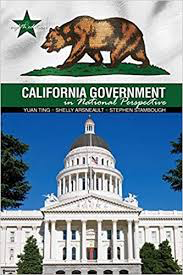 Questions and Thank You
Information:  info@asccc.org
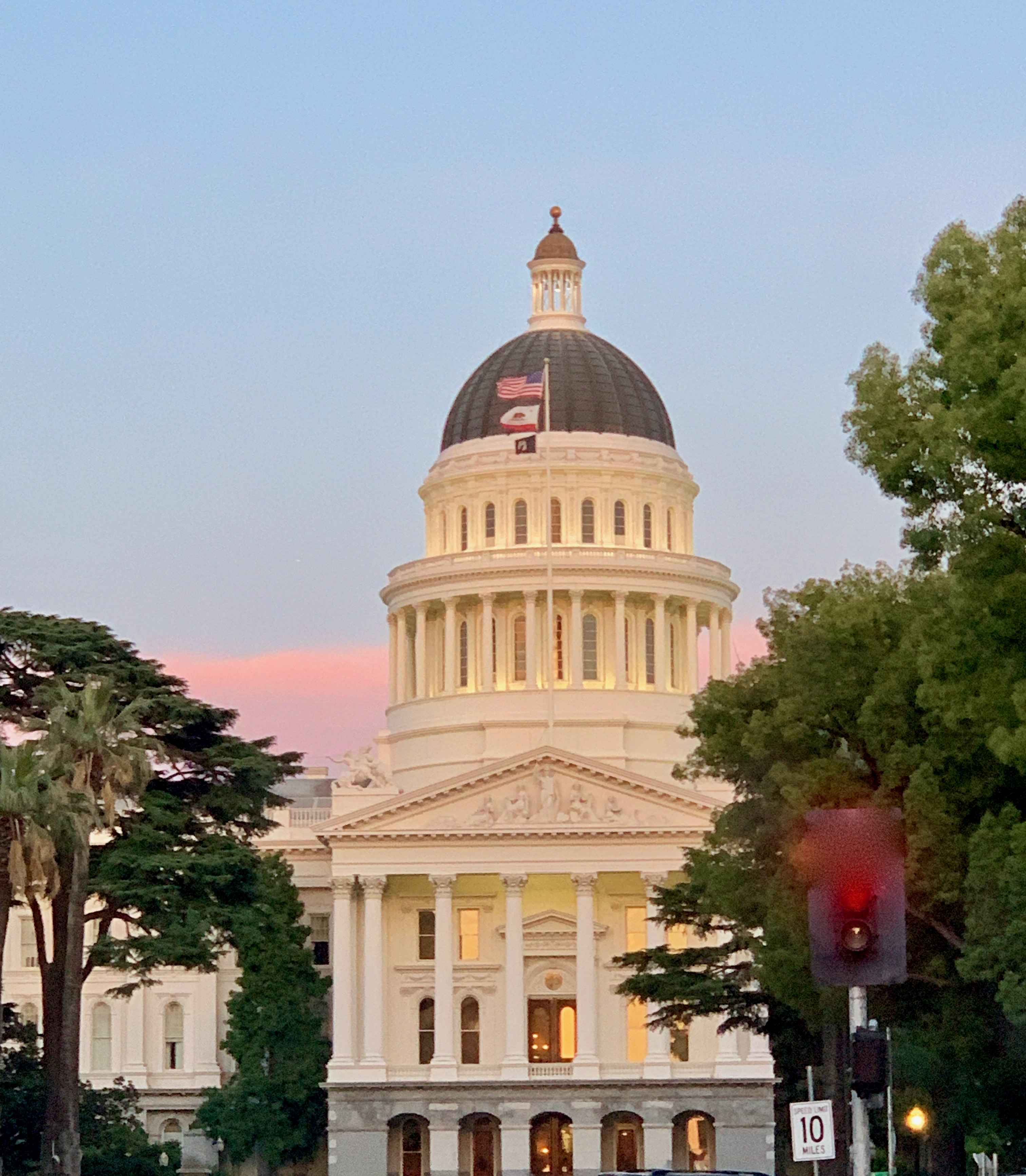